Comparisons To Prior Economic Downturns Or Recessions
Americans Choose Real Estate as Safest Investment
What do you believe is the safest 
investment over the next 10 years?
(Top 5 Answers)
Porch.com
Average Economic Impact of 
One Existing Home Sale in the U.S.
$43,099
Income generated from
real estate industries
Expenditures related to home purchase
Multiplier of housingrelated expenditures
$13,978
15.8%
of total impact
$24,471
27.7%
of total impact
$4,650
5.3%
of total impact
+
+
NAR calculated the total economic impact of real estate-related industries on the state economy, as well as the expenditures that result from a single home sale.
NAR
[Speaker Notes: https://www.nar.realtor/sites/default/files/documents/2019-state-economic-impact-of-real-estate-activity-us-04-14-2020.pdf
https://www.nar.realtor/reports/state-by-state-economic-impact-of-real-estate-activity]
Average Economic Impact of 
One New Home Sale in the U.S.
$88,416
Income generated from
real estate industries
Expenditures related to home purchase
Multiplier of housingrelated expenditures
New home construction
$13,978
15.8%
of total impact
$45,317
51.3%
of total impact
$24,471
27.7%
of total impact
$4,650
5.3%
of total impact
+
+
+
NAR calculated the total economic impact of real estate-related industries on the state economy, as well as the expenditures that result from a single home sale, including aspects like home construction costs, real estate brokerage, mortgage lending and title insurance.
NAR
[Speaker Notes: https://www.nar.realtor/sites/default/files/documents/2019-state-economic-impact-of-real-estate-activity-us-04-14-2020.pdf
https://www.nar.realtor/reports/state-by-state-economic-impact-of-real-estate-activity]
Average Economic Impact of One Home Sale by State
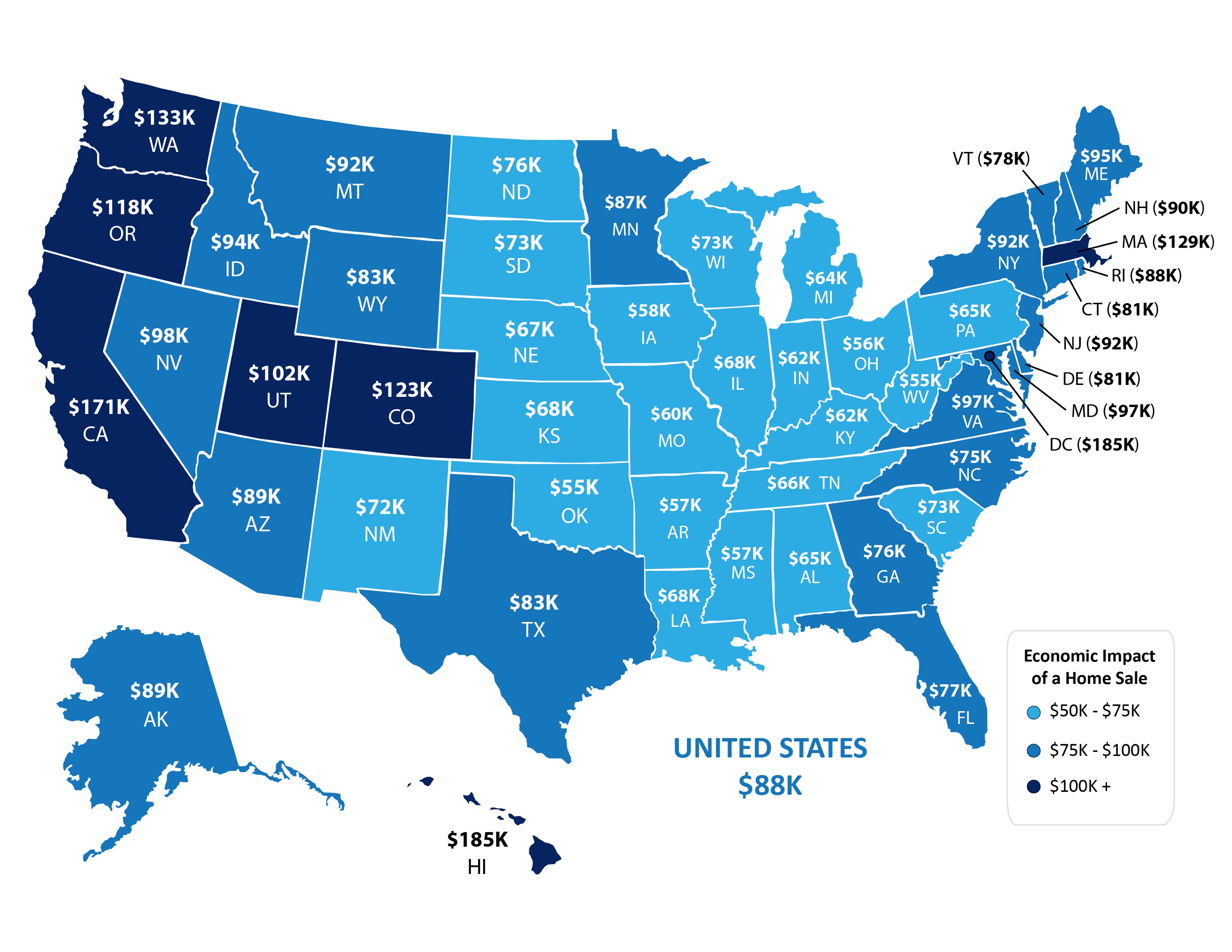 NAR
[Speaker Notes: https://www.nar.realtor/sites/default/files/documents/2019-state-economic-impact-of-real-estate-activity-us-04-14-2020.pdf
https://www.nar.realtor/reports/state-by-state-economic-impact-of-real-estate-activity]
U.S. Homeownership % Rates
Q1 Results
Census
[Speaker Notes: https://www.census.gov/housing/hvs/files/currenthvspress.pdf]
Homeownership Rates
U.S. Percentage Last 4 Quarters
Census
[Speaker Notes: https://www.census.gov/housing/hvs/files/currenthvspress.pdf]
1.) When is the economy going to recover?

2.) Are we going into a recession?

3.) Is this going to be like 2008?

4.) What about all those job losses?

5.) What should I do right now?
Be smart…be patient…but most of all – Stay Safe
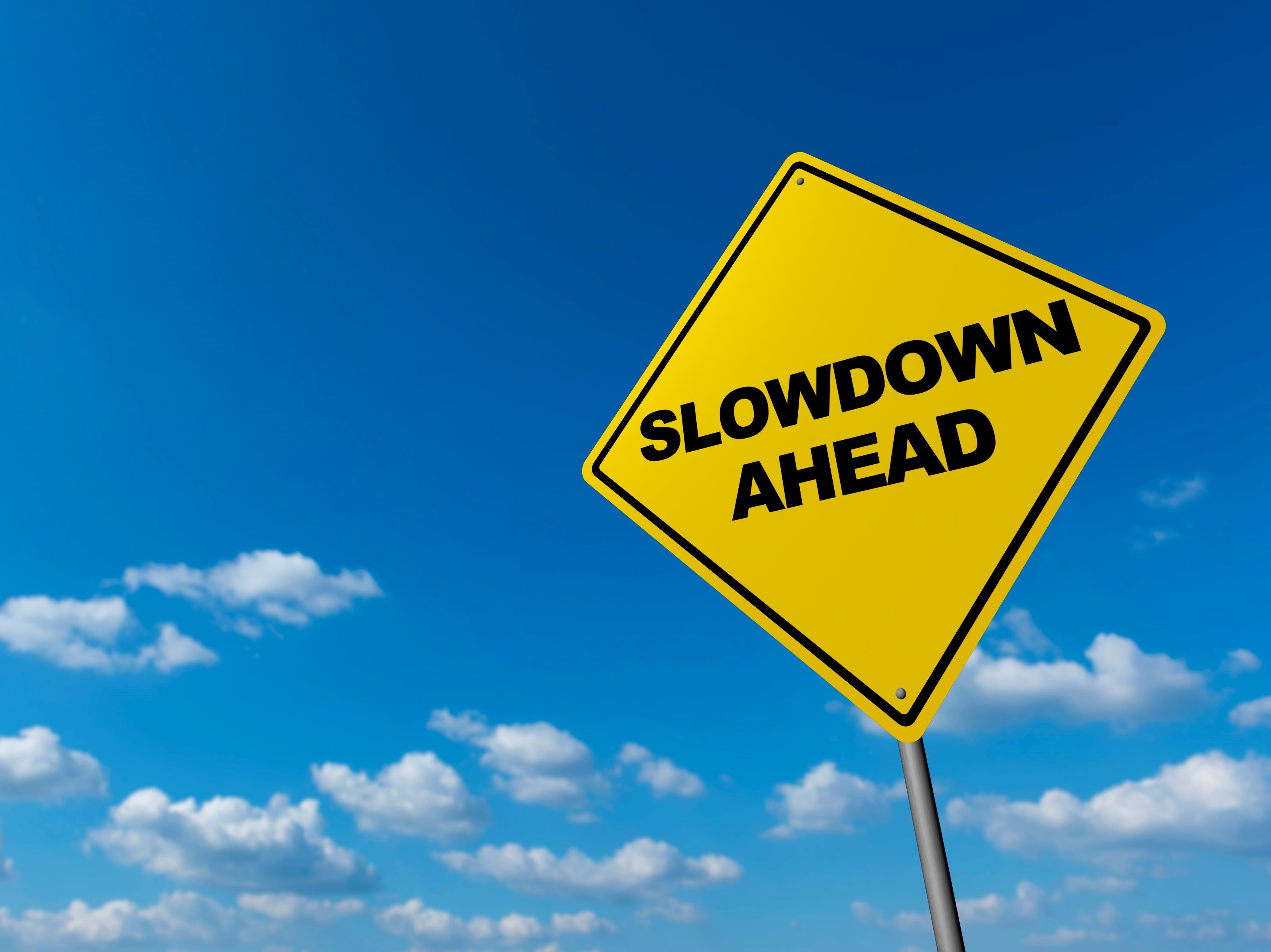 A Recession Is Coming. 

Recession DOES NOT 
Equal Housing Crisis.

This Is NOT LikeThe Last Time!
1991
2008
HOME PRICE CHANGE 
During Last 5 Recessions
CoreLogic
[Speaker Notes: https://www.corelogic.com/blog/2019/03/housing-recessions-and-recoveries.aspx]
Annual Home Price Appreciation
The 6 years leading up 
to the housing crash
The last 6 years
Black Knight
[Speaker Notes: https://www.blackknightinc.com/black-knights-december-2019-mortgage-monitor-2/]
Total Home Equity Cashed Out 
by Refinance in Billions
Then…
Now…
*Using the first 3 quarter estimates from Freddie Mac and estimating $20B for the 4th quarter
Freddie Mac
[Speaker Notes: http://www.freddiemac.com/research/datasets/refinance-stats/index.page]
Percentage of 
Homeowner 
Equity 2020
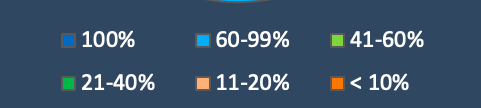 John Burns Consulting
[Speaker Notes: https://www.realestateconsulting.com]
of all homes in America have at least 60% equity
58.7%
Americans are sitting on tremendous equity
$177,000 
is the average equity of mortgaged homes
42% 
of all homes are owned 
‘free and clear’
John Burns Consulting
CoreLogic
[Speaker Notes: https://www.realestateconsulting.com
https://www.corelogic.com/insights-download/loan-performance-insights-report.aspx]
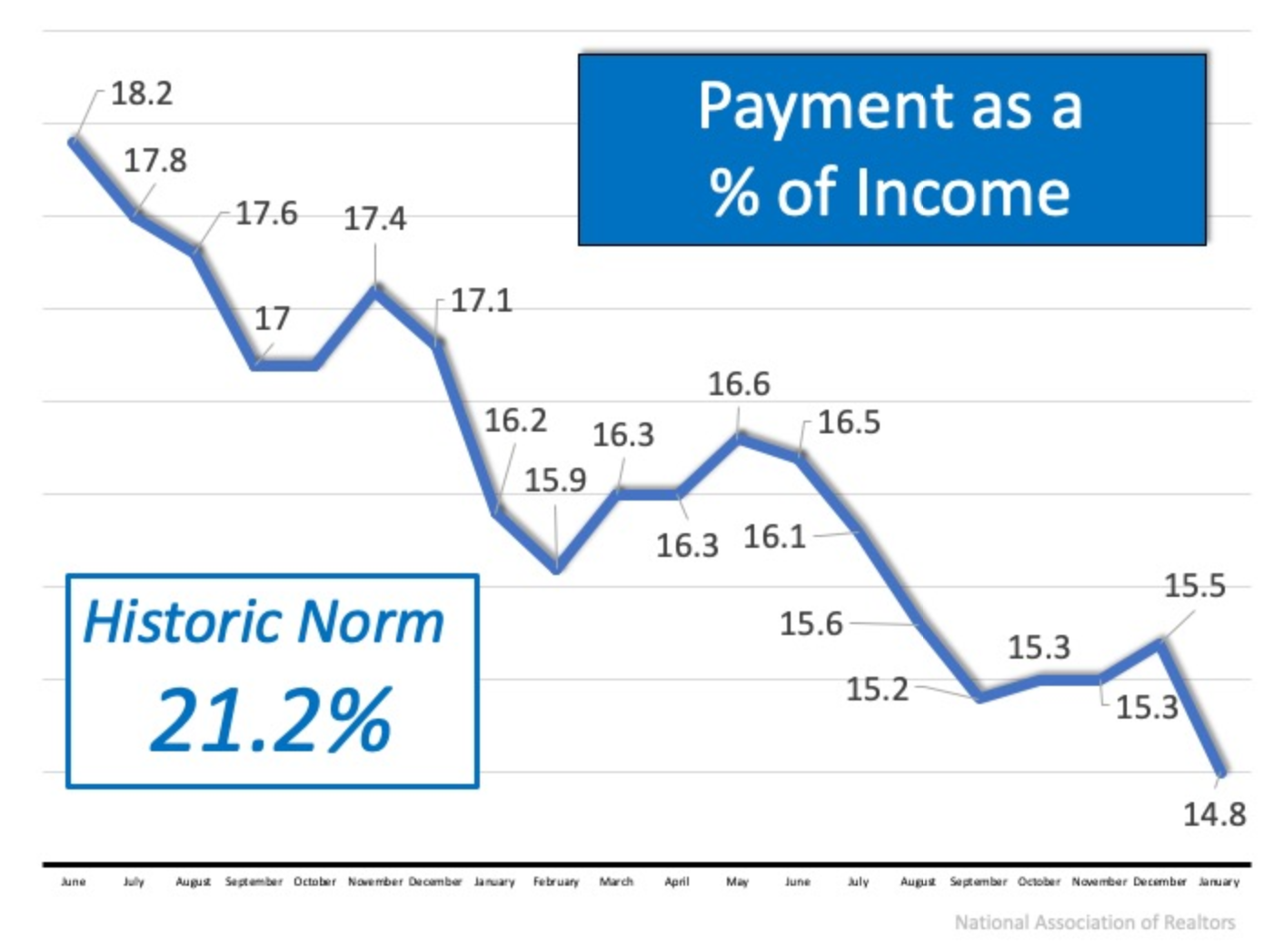 MORTGAGE CREDIT AVAILABILITY INDEX
 
The taller the graph, the 
easier it is to get a loan
Housing Bubble 2006: 868.7
Today:
181.3
MBA
[Speaker Notes: https://www.mba.org/news-research-and-resources/newsroom
https://www.mba.org/news-research-and-resources/research-and-economics/single-family-research/mortgage-credit-availability-index]
Months Inventory of Homes for Sale
NAR
[Speaker Notes: nar.realtor]
What About The Impact of Unemployment?
Will Job Loss Have A Significant Impact On Real Estate?
Unemployment Rates and Home Sales 
DO NOT Have a Direct Relationship
3
1
Unemployment Rate (Line)
Existing Home Sales (Bars)
2
4
U.S. Bureau of Labor Statistics, NAR
[Speaker Notes: https://www.nar.realtor/research-and-statistics/housing-statistics/existing-home-sales
https://data.bls.gov/timeseries/LNU04000000?years_option=all_years&periods_option=specific_periods&periods=Annual+Data
https://data.bls.gov/timeseries/LNS14000000]
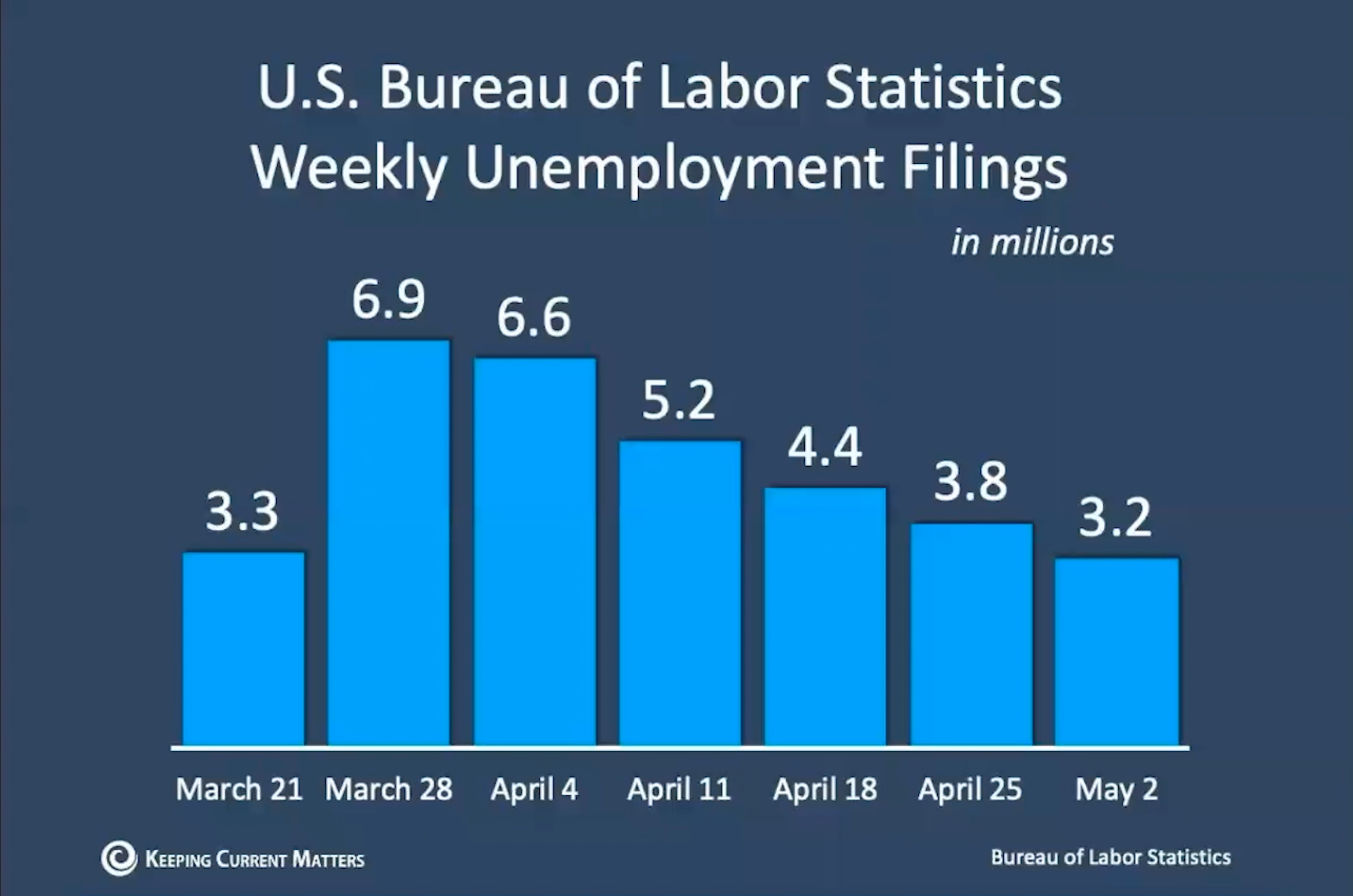 Estimated 33.5 Million Unemployment Filings
2020 Unemployment Rate Forecast
Bureau of Labor Statistics
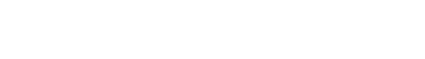 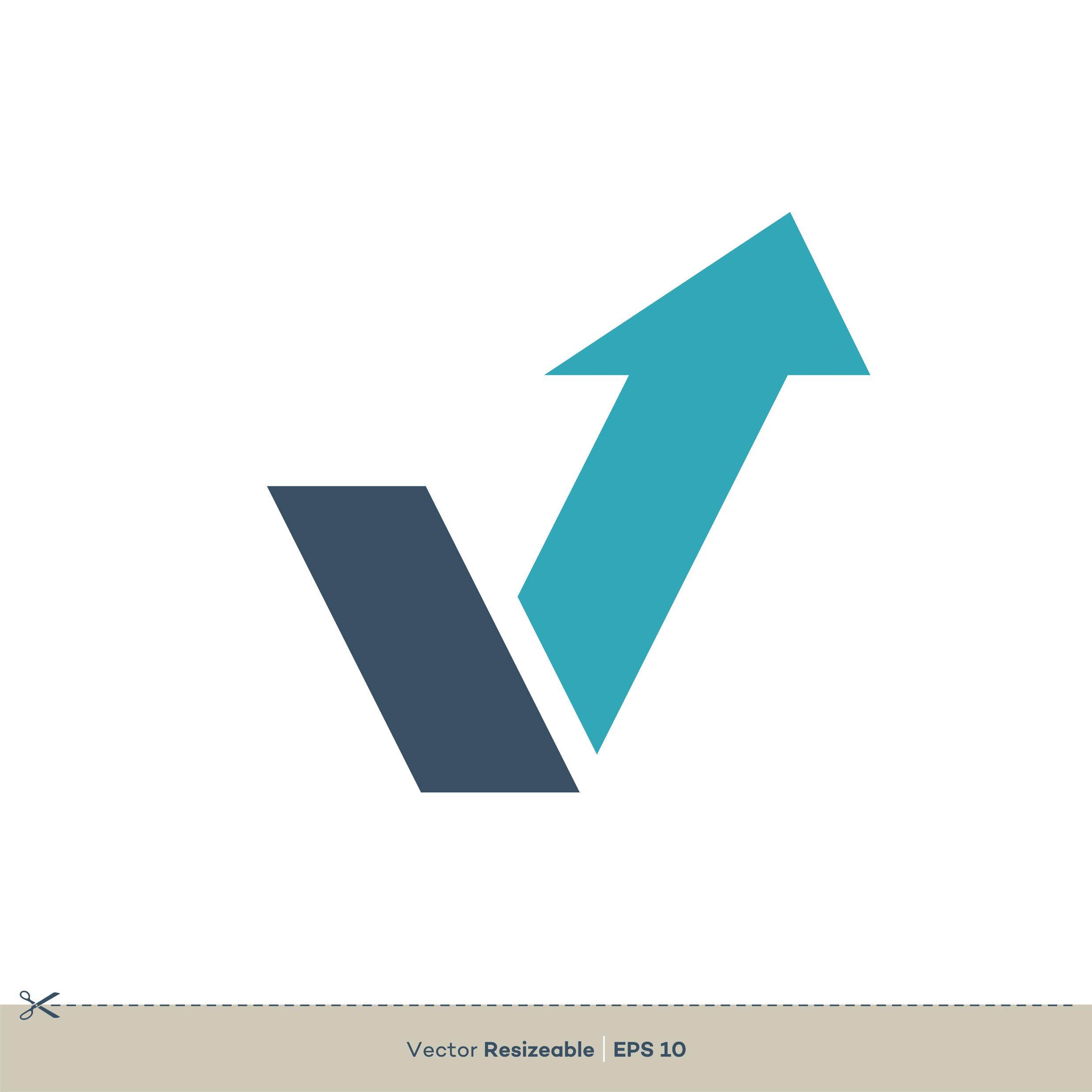 When is the economy going to recover?
Breakdown of U.S. Bureau of Labor Statistics
April 3, 2020 Unemployment Report
Accommodation Industry
Other
Retail Trade (Stores)
Temporary Help Services
Food Services and Drinking Places
(Servers and Bartenders)
Child Day Care Workers
Health Care Office Workers
Construction Workers
Job loss will be significant but will not last as long.  High % of workers can return to jobs quickly.
[Speaker Notes: https://www.bls.gov/news.release/empsit.nr0.htm]
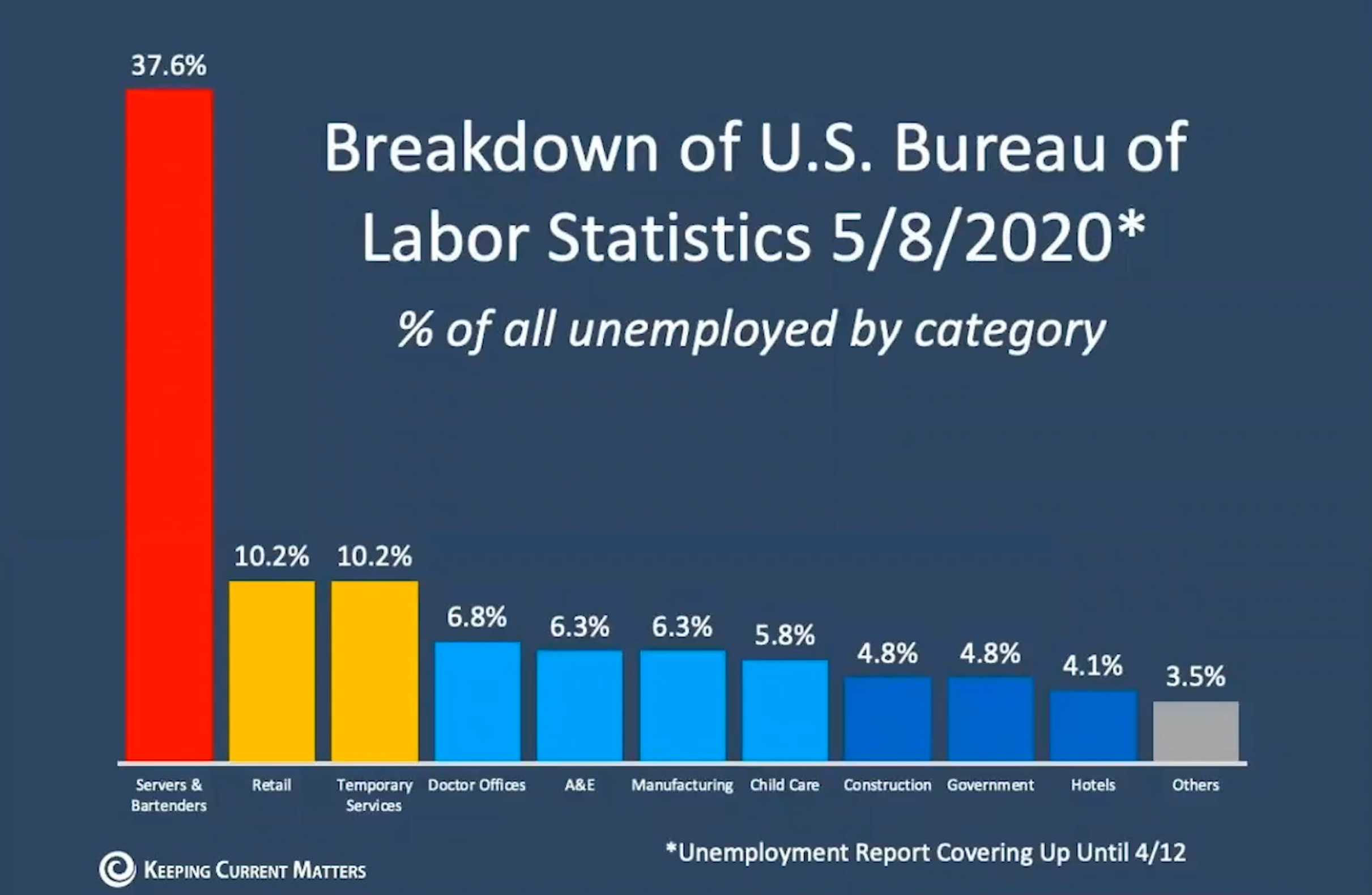 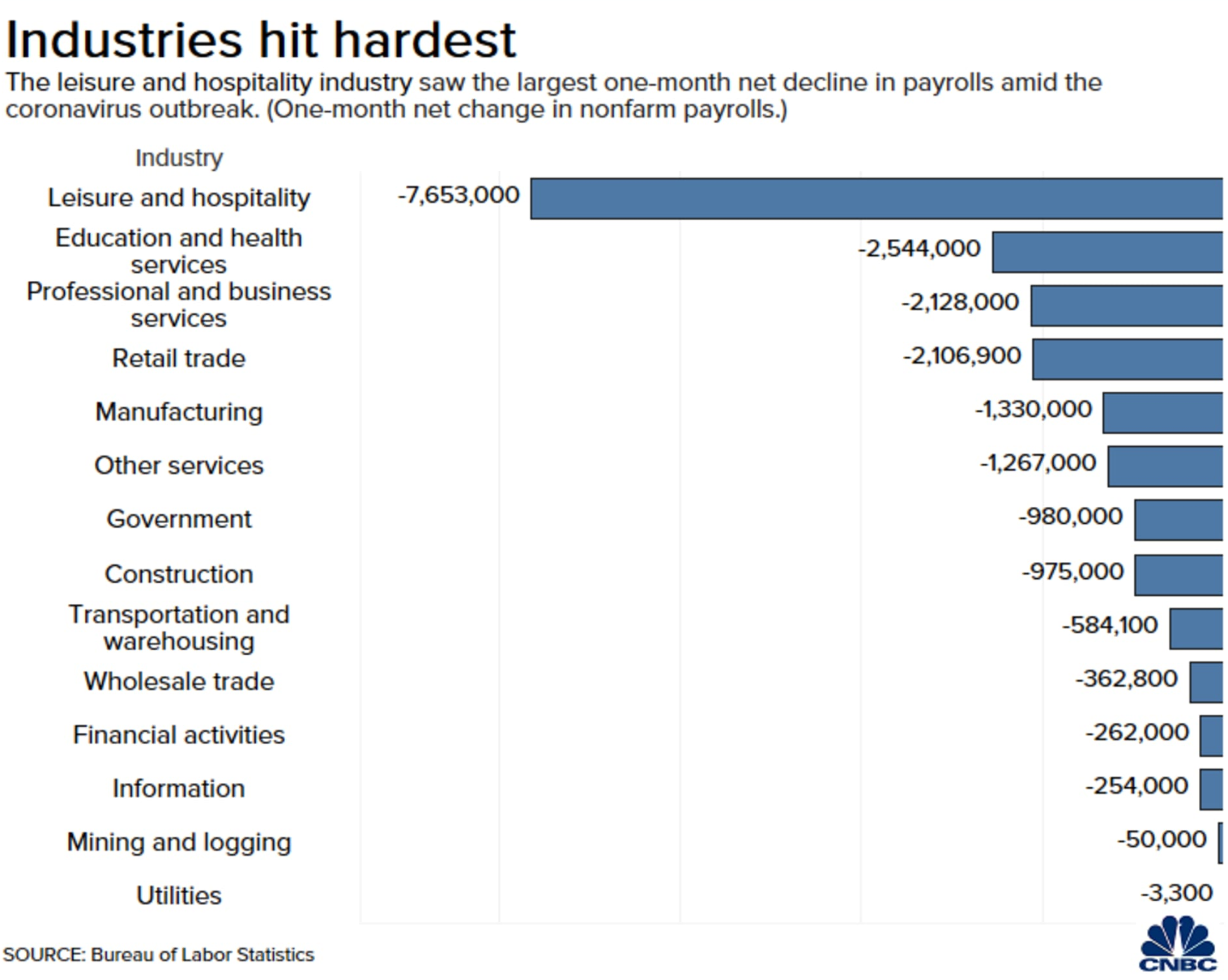 Unemployment Rates
Breakdown of U.S. Bureau 
of Labor Statistics 5/8/2020 
Unemployment Report Covering Up Until 4/12
78% Furloughed Versus Laid Off.Most Will Return To Jobs
[Speaker Notes: https://www.bls.gov/news.release/empsit.nr0.htm]
More Depth, Less Length
12th 
Year
2nd 
Year
9th
 Year
Years for unemployment rate to return to pre-crisis level
[Speaker Notes: www.thebalance.com/unemployment-rate-by-year-3305506

What about unemployment and the housing market]
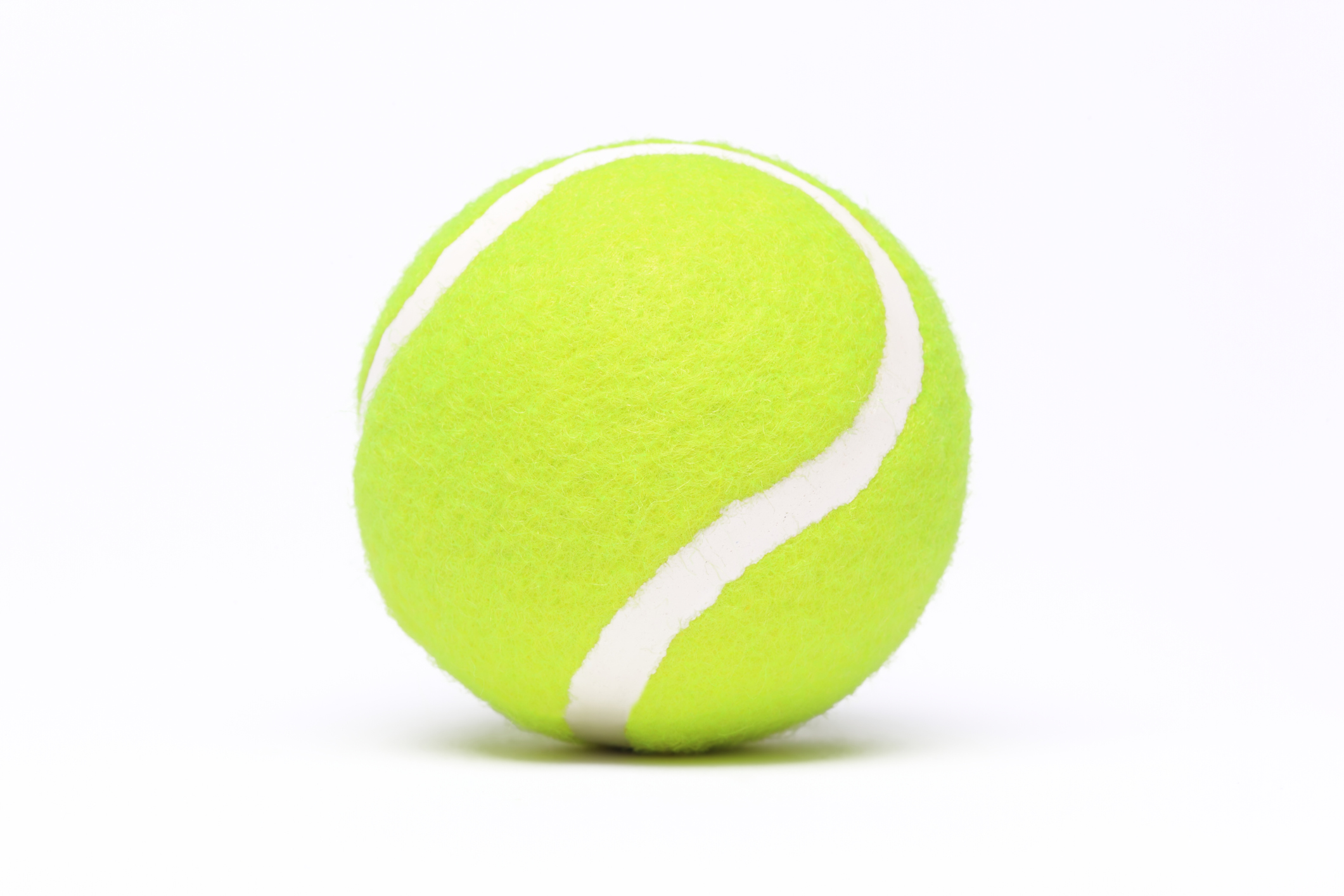 “V” Shaped Recovery
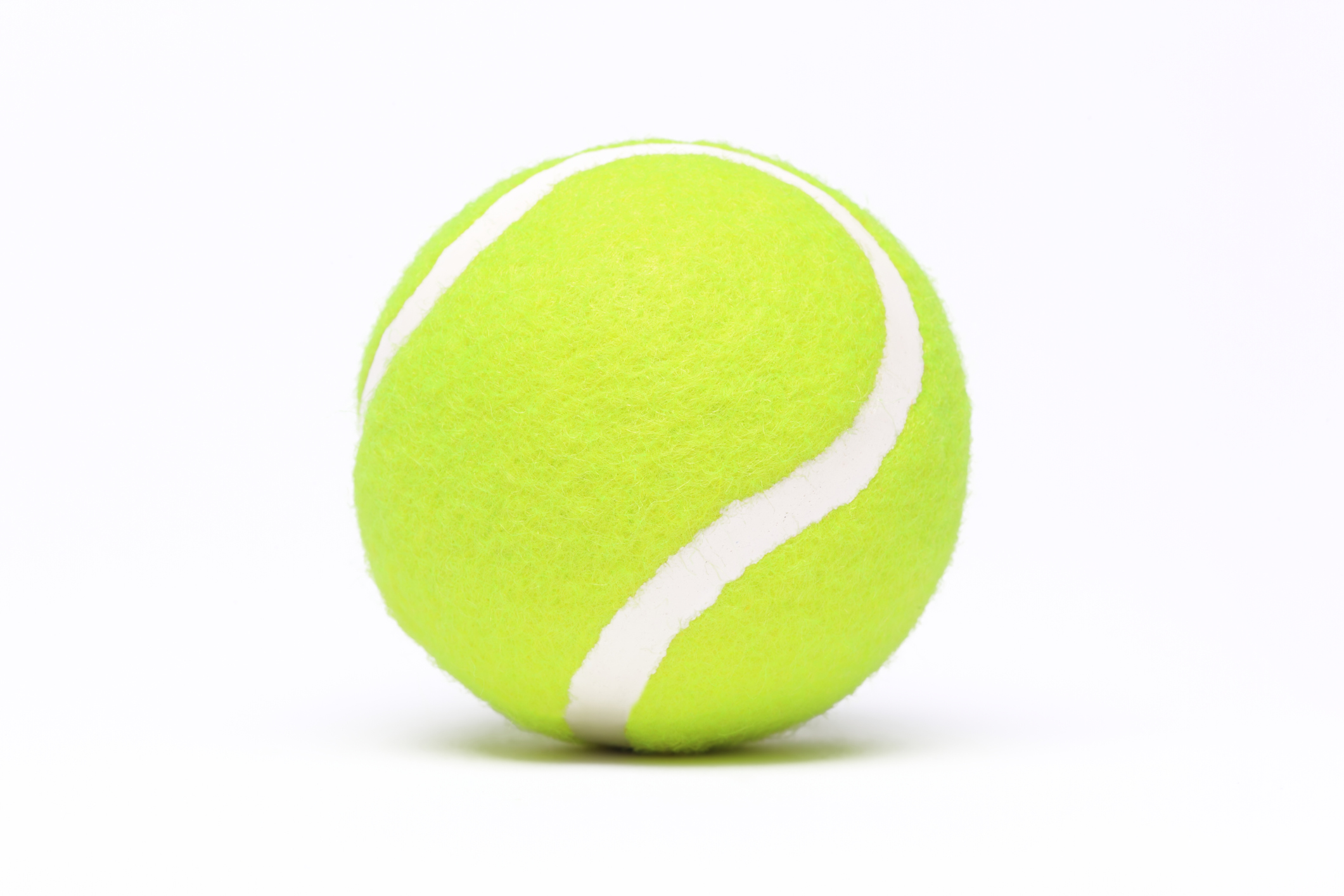 “U” Shaped Recovery
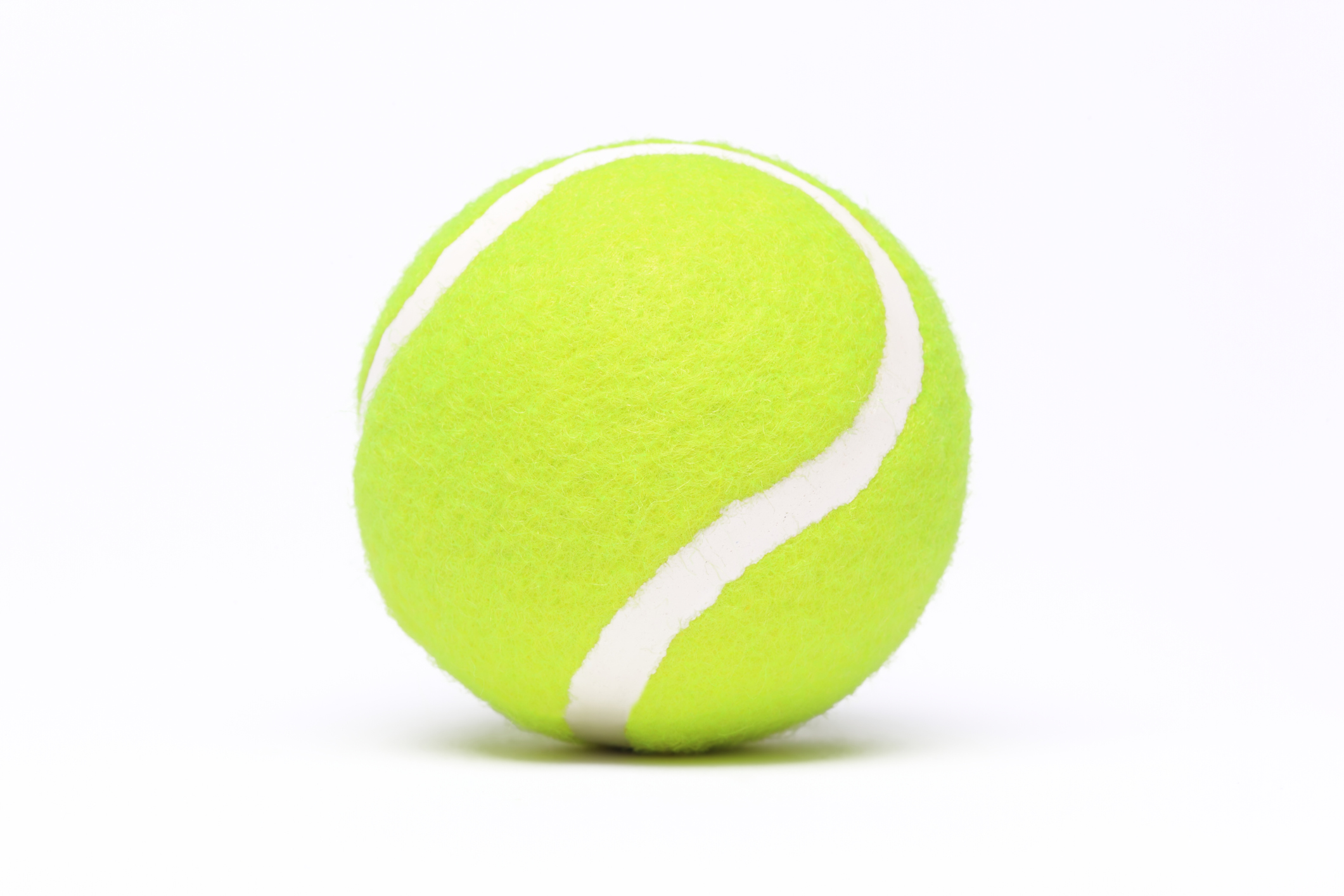 “L” Shaped Recovery
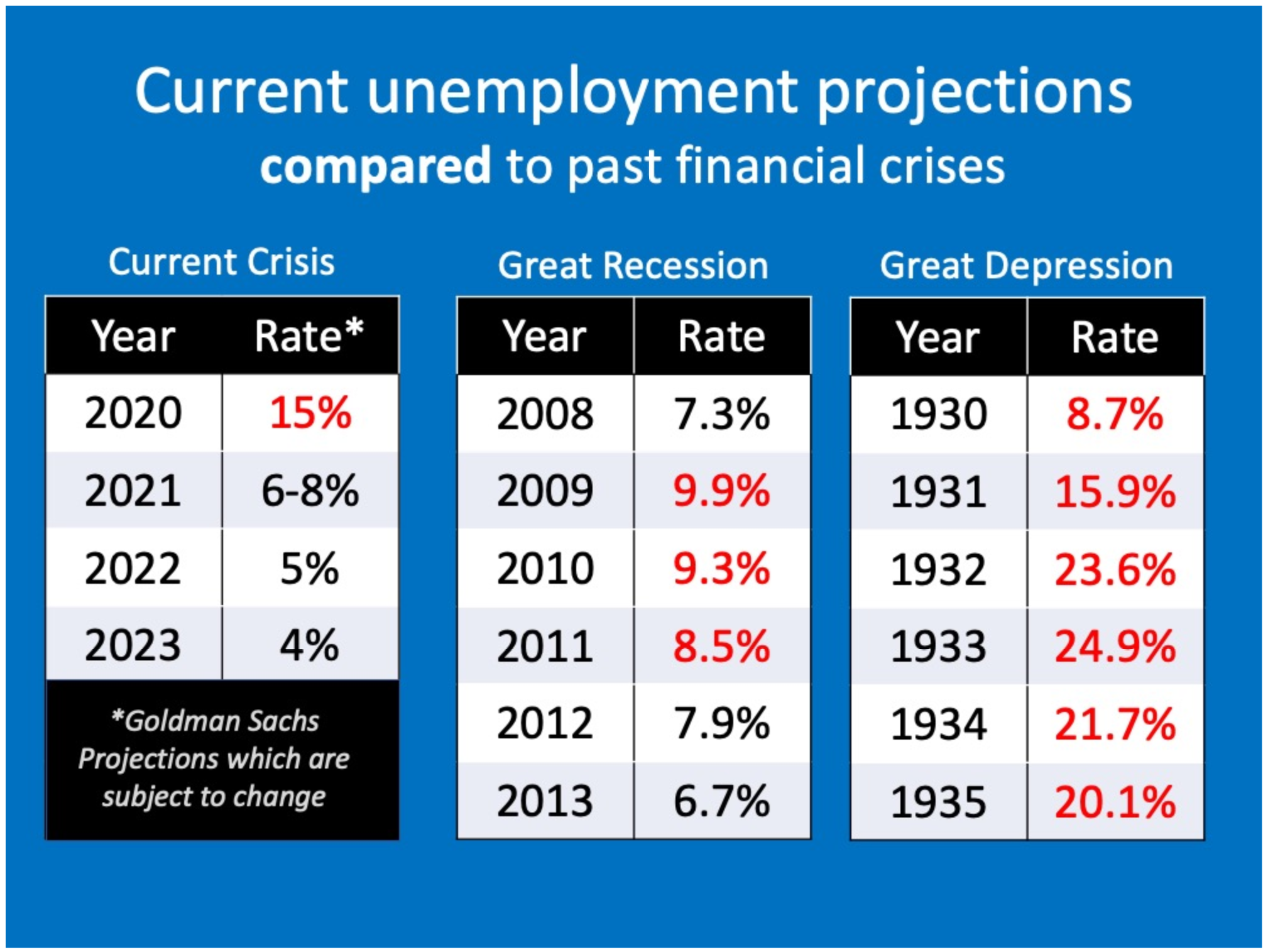 [Speaker Notes: https://www.calculatedriskblog.com/2020/03/the-economic-outlook.html
https://markets.businessinsider.com/news/stocks/us-recession-coronavirus-gdp-plunge-2q-forecast-economy-morgan-stanley-2020-3-1029023137
https://www.foxbusiness.com/markets/coronavirus-gdp-impact-bigger-than-financial-crisis-j-p-morgan]
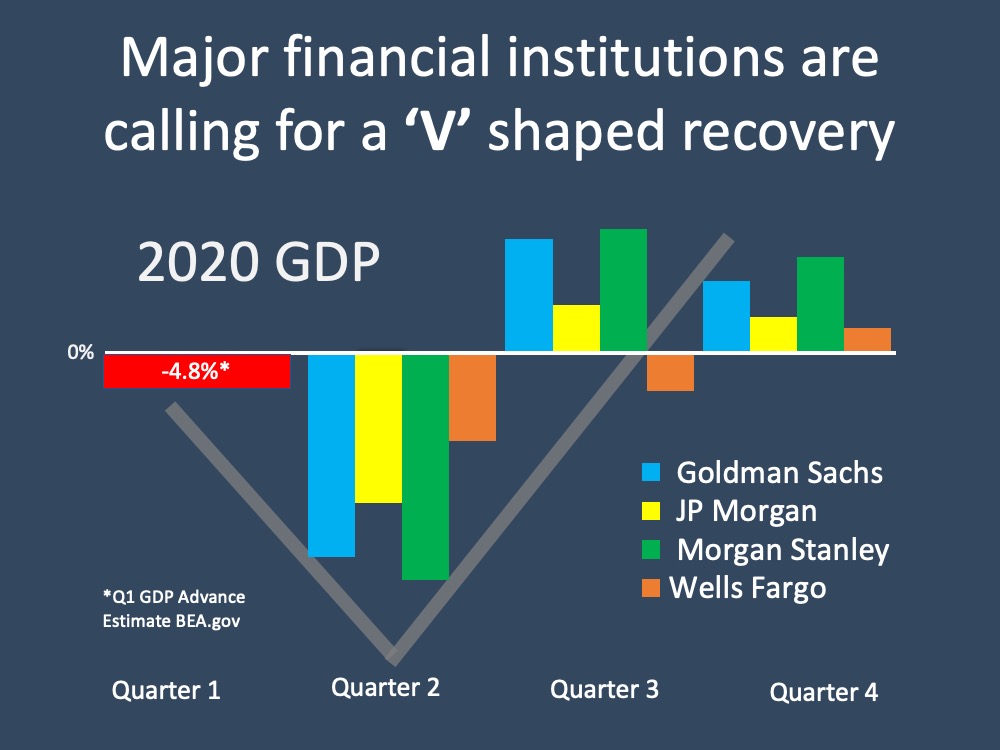 [Speaker Notes: https://www.goldmansachs.com/insights/pages/gs-research/us-daily-20-mar-2020/report.pdf
https://www.jpmorgan.com/global/research/fallout-from-covid19
https://www.marketwatch.com/story/morgan-stanley-releases-new-forecast-showing-us-economy-may-drop-as-much-as-38-2020-04-03
https://olui2.fs.ml.com/Publish/Content/application/pdf/GWMOL/ME-cio-weekly-letter.pdf
https://www08.wellsfargomedia.com/assets/pdf/commercial/insights/economics/monthly-outlook/forecast-update-20200325.pdf]
“It’s worth looking back at history to place the potential impact path of Covid-19 empirically. In fact, V-shapes monopolize the empirical landscape of prior shocks, including epidemics such as SARS, the 1968 H3N2 (“Hong Kong”) flu, 1958 H2N2 (“Asian”) flu, and 1918 Spanish flu.”
Harvard Business Review
[Speaker Notes: https://hbr.org/2020/03/what-coronavirus-could-mean-for-the-global-economy]
Historic Mortgage Rates by Decade
Freddie Mac
Mortgage Rates
Freddie Mac 
30-Year Fixed Rate
- Actual
- Projected
2019
2018
2017
2020
2016
2021
Freddie Mac
[Speaker Notes: http://www.freddiemac.com/fmac-resources/research/pdf/202004-Forecast.pdf]
Mortgage Rate Projections
[Speaker Notes: http://www.freddiemac.com/research/forecast/20200413_quarterly_forecast_housing_challenges.page?
http://www.fanniemae.com/portal/research-insights/forecast.html
https://www.mba.org/news-research-and-resources/research-and-economics/forecasts-and-commentary
https://www.nar.realtor/research-and-statistics]